AWESOME GOD
PSALM 145
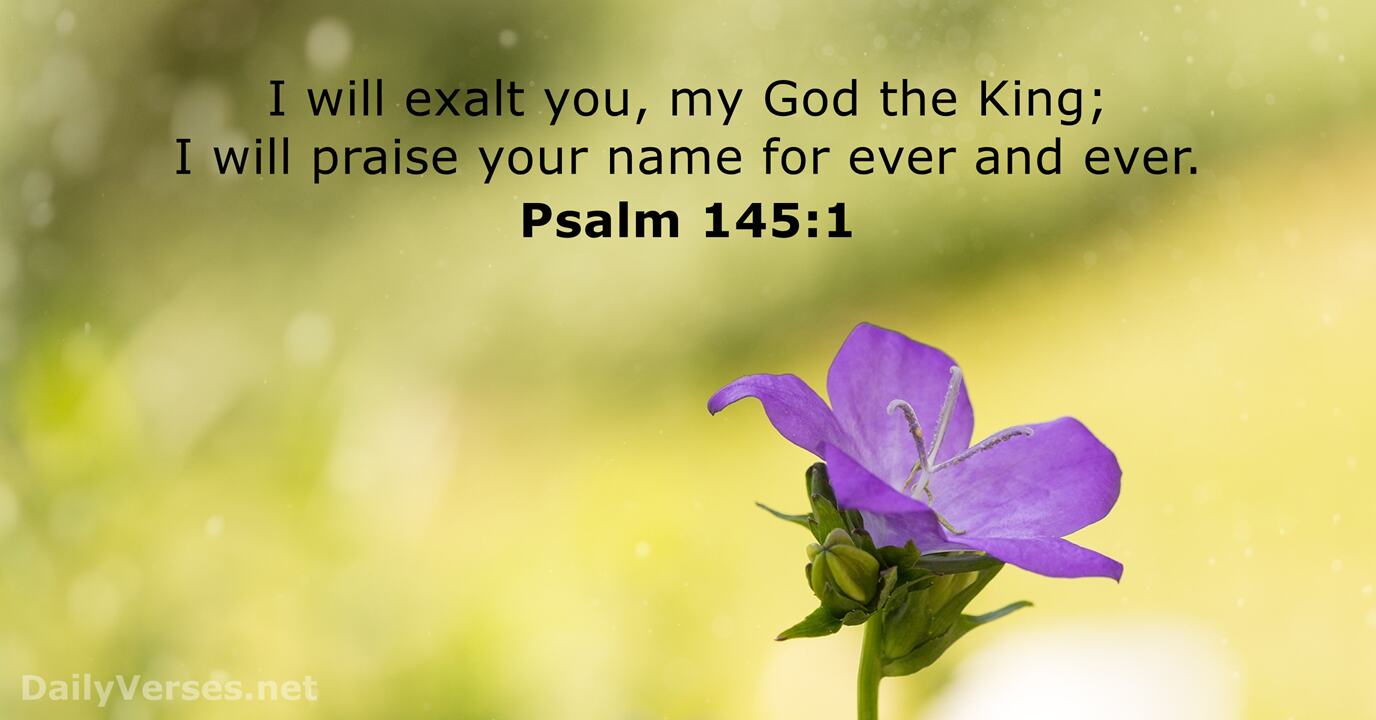 GOD’S GREATNESS
PSALM 145:1-4
GOD’S GLORY
PSALM 145:5-6
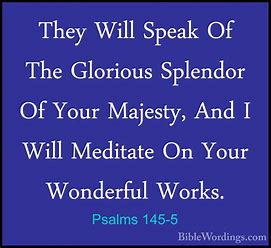 GOD’S GOODNESS
PSALM 145:7-13
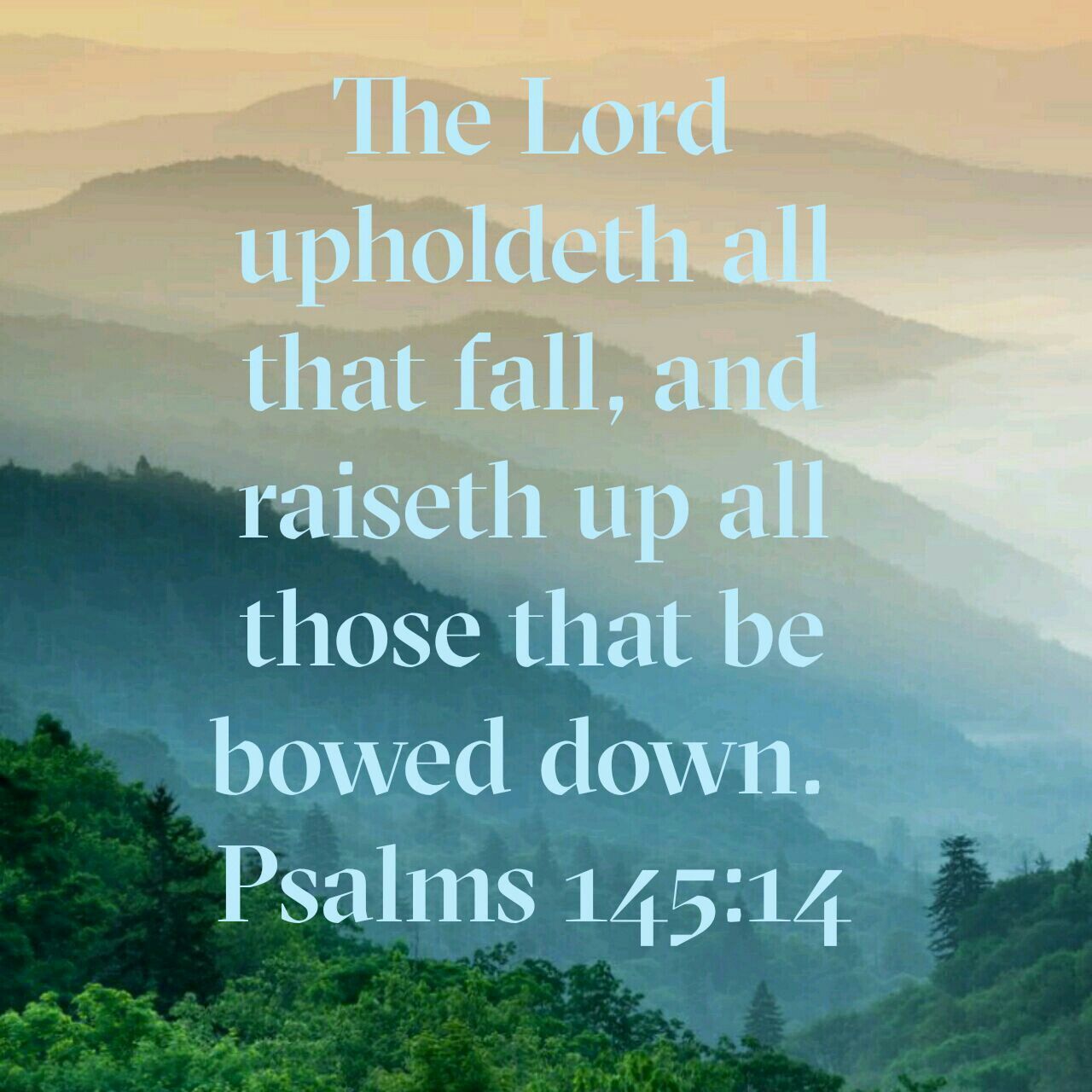 GOD’S GENTLENESS
PSALM 145:14-18
GOD’S GENEROSITY
PSALM 145:19-21
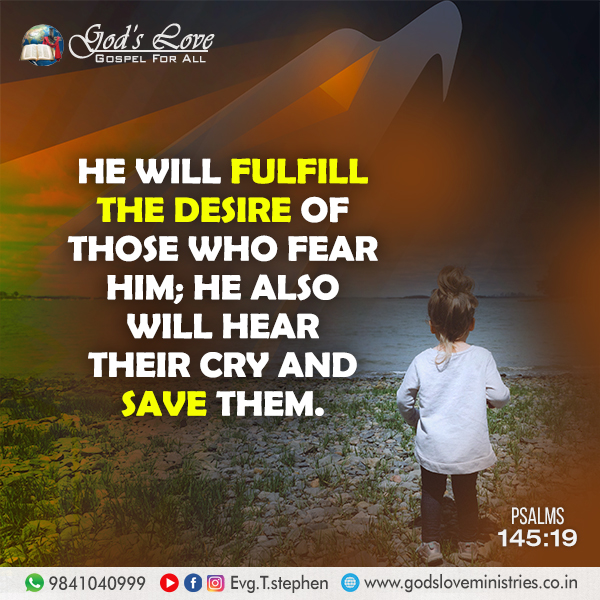